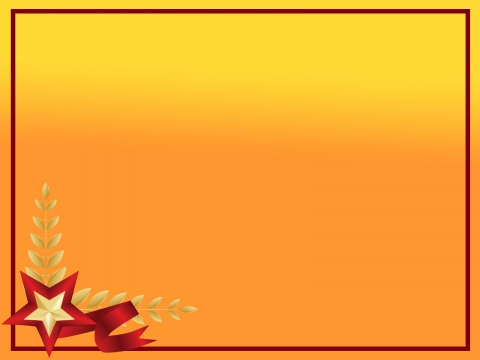 23 февраля   День защитника
 Отечества
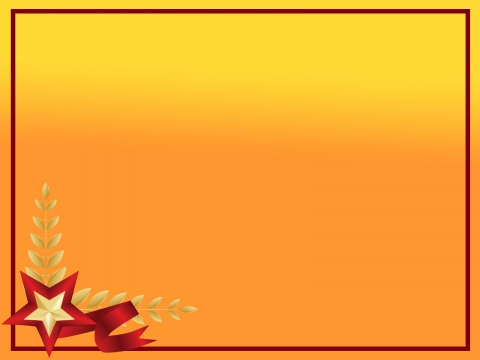 вид проекта: краткосрочный
Продолжительность :2 недели
Тип проекта: творческий, открытый, групповой 
Участники проекта: дети старшего дошкольного возраста, педагоги ДОУ, родители
Степень применения проекта :возможность использовать проект  в старших группах, размещение на сайте ДОУ.
Срок реализации проекта – февраль 2014
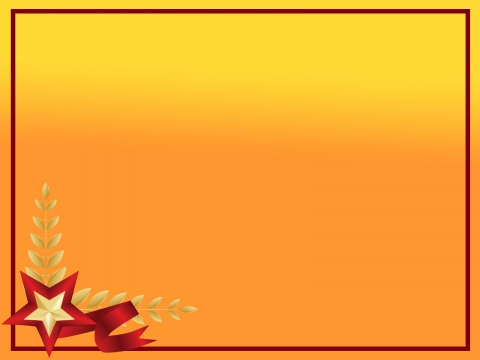 Цель проекта: Воспитывать любовь к Родине, уважение к военным, гордость за силу и профессионализм Российской Армии.
Актуальность проекта : Отражение государственного праздника «День защитника Отечества» в работе с детьми дошкольного возраста.
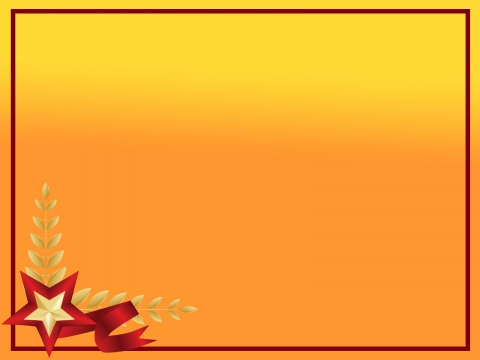 Задачи:
Дать знания детям о Российской армии, уточнить их представления о родах войск;
Развивать у детей познавательную активность, творческие способности;
Воспитывать уважительное отношение детей к военной службе.
Воспитывать такие качества как настойчивость, благородство, упорство, мужественность.
Проводить работу с родителями, привлекая их к патриотическому воспитанию детей в семье.
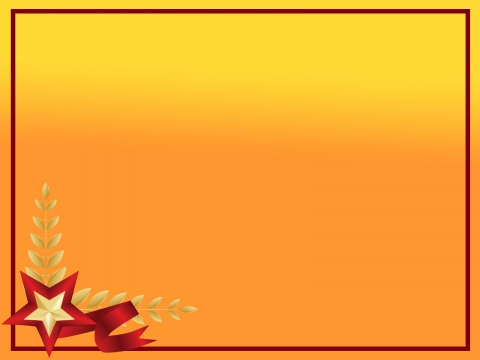 Педагогические принципы 
 реализации проекта
Принцип поисково-исследовательской деятельности 
Принцип     личностно-ориентированного обучения 
Принцип дифференциации и интеграции всех видов деятельности
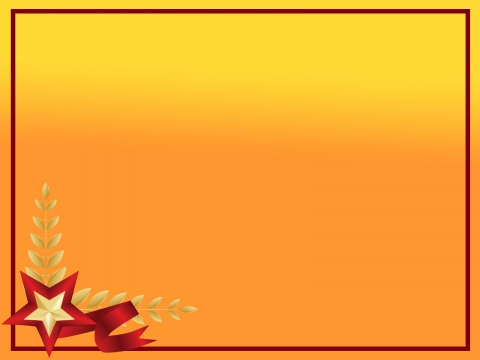 Этапы реализации проекта
1 этап Подготовительный
Формулирование целей и задач проекта 
Изучение литературы по теме проекта
Изучение Интернет-ресурсов по теме проекта
Анализ предметной среды группы.
2 этап Выполнение проекта
Проведение с детьми бесед о российской армии, о защитниках нашей Родины.
Проведение подвижных, дидактических, сюжетно-ролевых игр, праздника.
Чтение художественной литературы детям (заучивание стихов).
Рассматривание картин, иллюстраций, рисование рисунков, составление альбома, 
      просмотр видеофильмов и презентаций.
.
3 этап Результаты
Подготовка к празднику, посвященному дню защитника Отечества;
Проведение праздника «Нашей Родины сыны нынче прославляются»;
Приобщение родителей к участию в жизни детского сада.
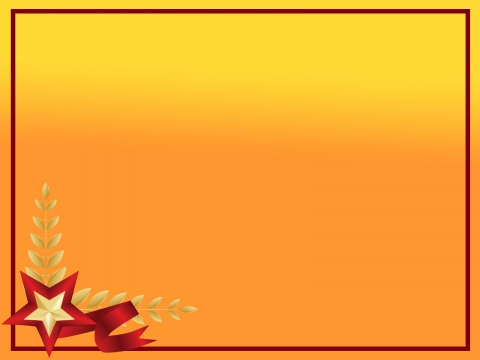 Реализация проекта
Продуктивная деятельность:
лепка, аппликация «Военная техника», «Пограничник с собакой»;
изготовление открыток в подарок папам  и дедушкам;
разучивание песен: «Будем в армии служить»Ю.Чичкова ,«Будем солдатами» Роот;
 «Мы дружные ребята» С.Разорёнова; «Моя Россия» Г.Струве;
презентация проекта;
музыкально – спортивный праздник  «Нашей Родины сыны нынче   прославляются»
Речевое развитие:
беседы на тему «Есть такая профессия – Родину защищать», «Охрана границы»; 
тематические занятия «Защитникам поем мы славу!», «Будем в армии служить»; 
заучивание стихотворений «День защитника Отечества», «Пограничники»;
знакомство со службой пограничников, саперов, моряков, десантников.
рассматривание и беседа по картине  Васнецова «Богатыри»;
разучивание пословиц, поговорок о Родине, об армии;
Социальное развитие:
выставка детских рисунков «Мой папа – самый лучший»;
конкурс  рисунков на тему «Много в армии профессий»; 
просмотр презентации «Защитники Отечества».
Игровая деятельность:
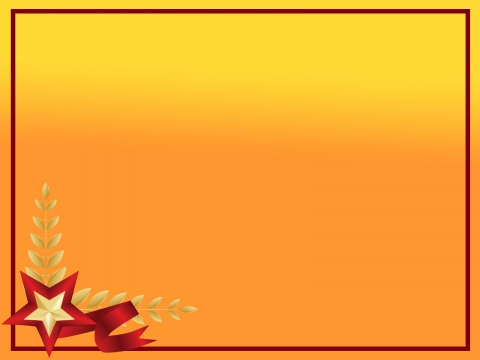 Предполагаемый результат:
Повышение знаний у детей о Российской армии. 
Проявление у детей интереса к армии, уважения к защитникам Отечества.
Стремление детей к совершенствованию физических качеств, к укреплению здоровья.
Стремление детей отражать свои знания, впечатления, мысли и чувства в играх, в исполнении песен, в художественной деятельности, в чтении стихов.
Повышение заинтересованности родителей в формировании чувства патриотизма у детей.
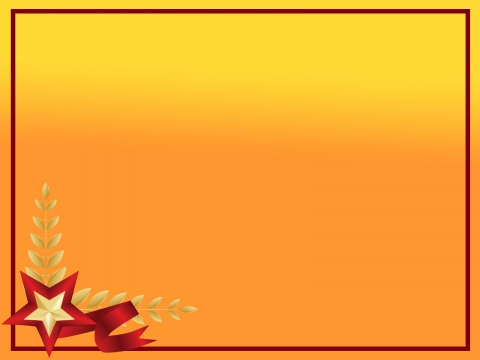 Загадки на военную тематику
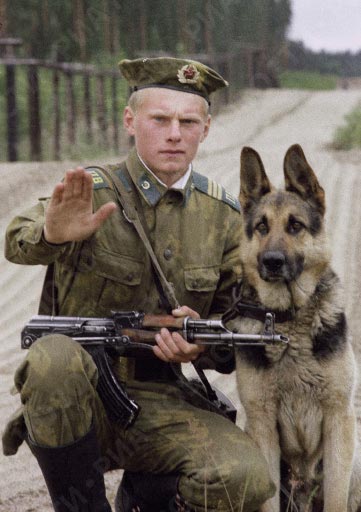 Брат сказал: "Не торопись!
Лучше в школе ты учись!
Будешь ты отличником -
Станешь (...)
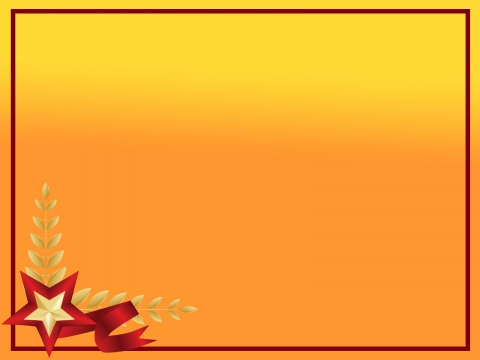 Моряком ты можешь стать, 
Чтоб границу охранять
И служить не на земле, 
А на военном (...)
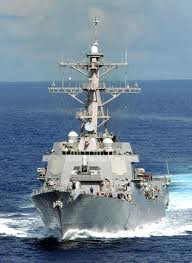 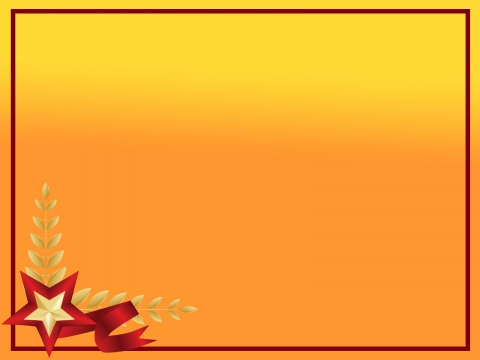 Самолет парит, как птица,
Там - воздушная граница.
На посту и днем, и ночью
Наш солдат - военный (...)
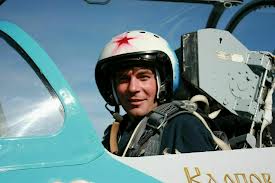 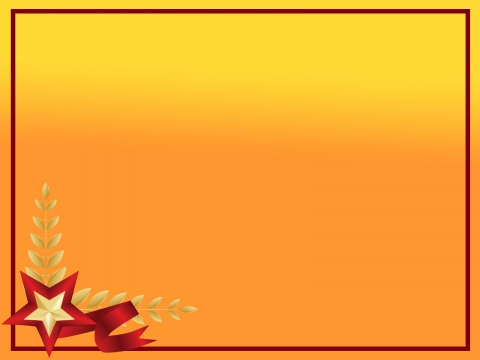 Снова в бой машина мчится,
Режут землю гусеницы,
Та машина в поле чистом
Управляется (...)
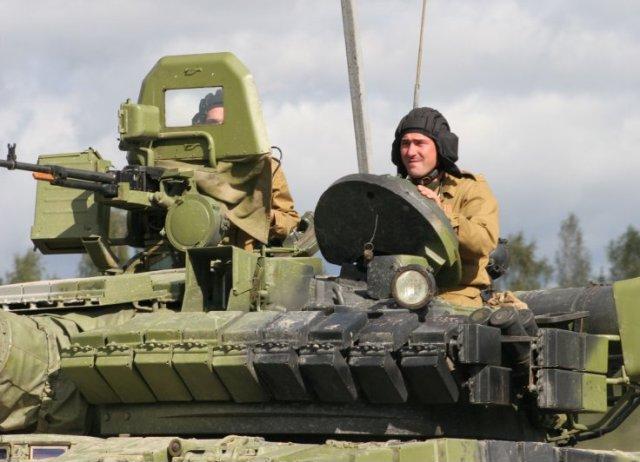 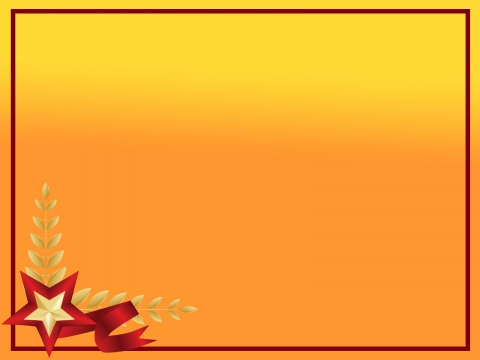 Пословицы и поговорки
Герой – за Родину горой. 
Жить – Родине служить. 
Где смелость – там победа. 
Смелого, враг не возьмёт. 
Смелый боец – в бою молодец. 
Чем крепче дружба, тем легче дружба. 
Плох тот солдат, который не мечтает стать генералом. 
Тяжело в учении – легко в бою. 
Если армия сильна – непобедима и страна. 
Народ и армия едины.
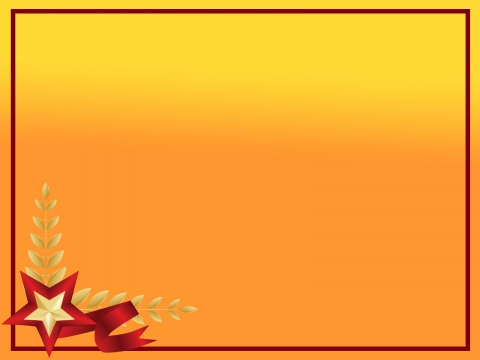 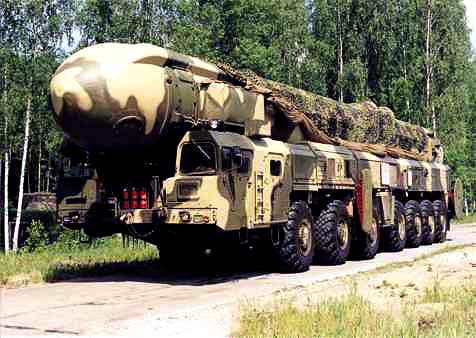 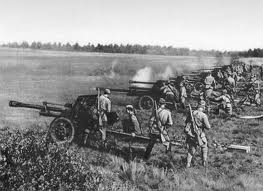 Сухопутные войска
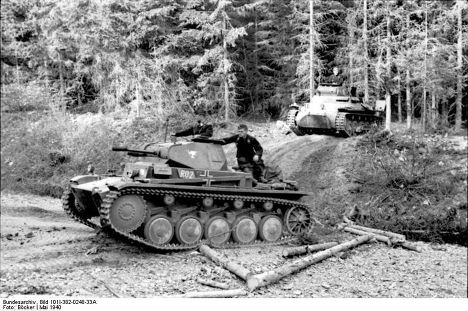 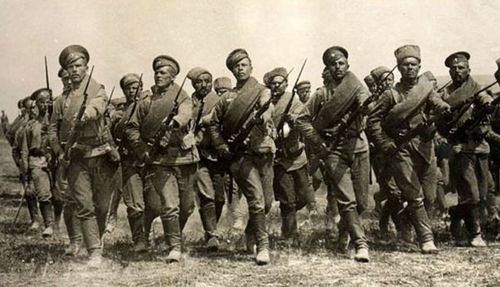 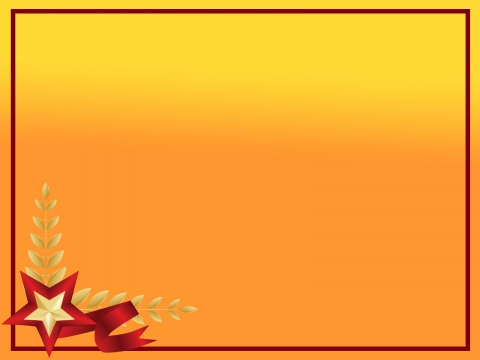 Военно-воздушные силы
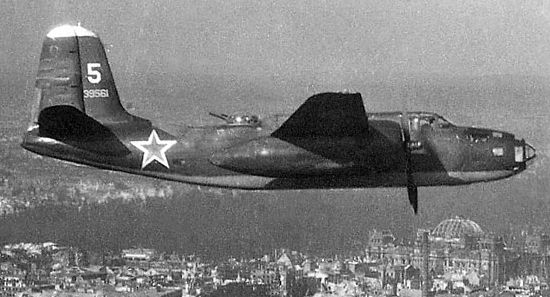 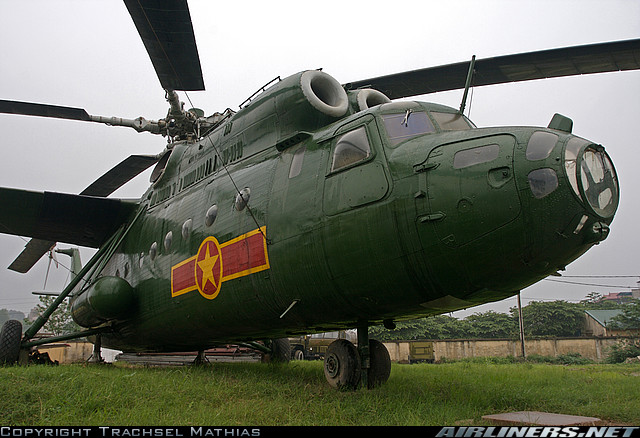 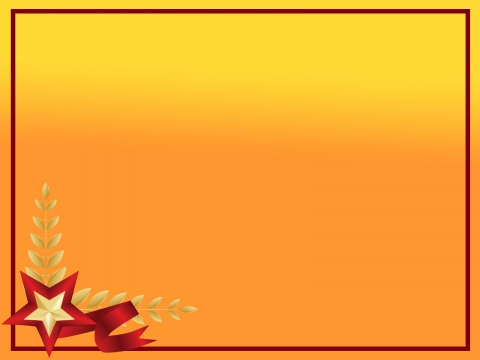 Ракетные войска стратегического назначения
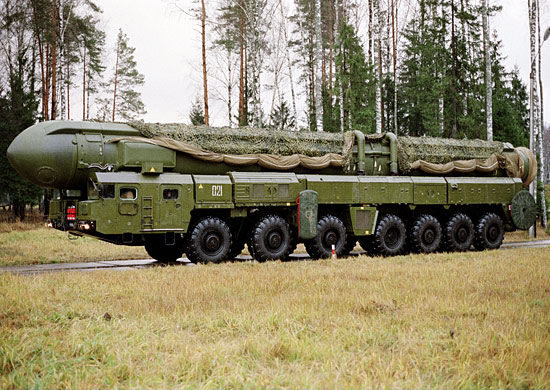 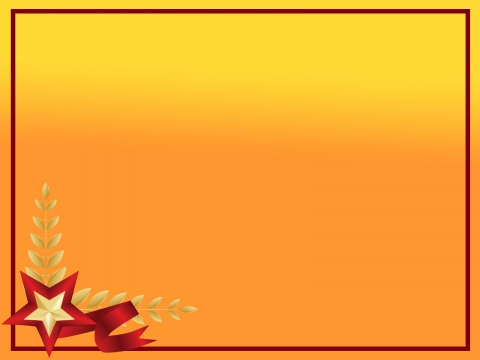 Военно - морской флот
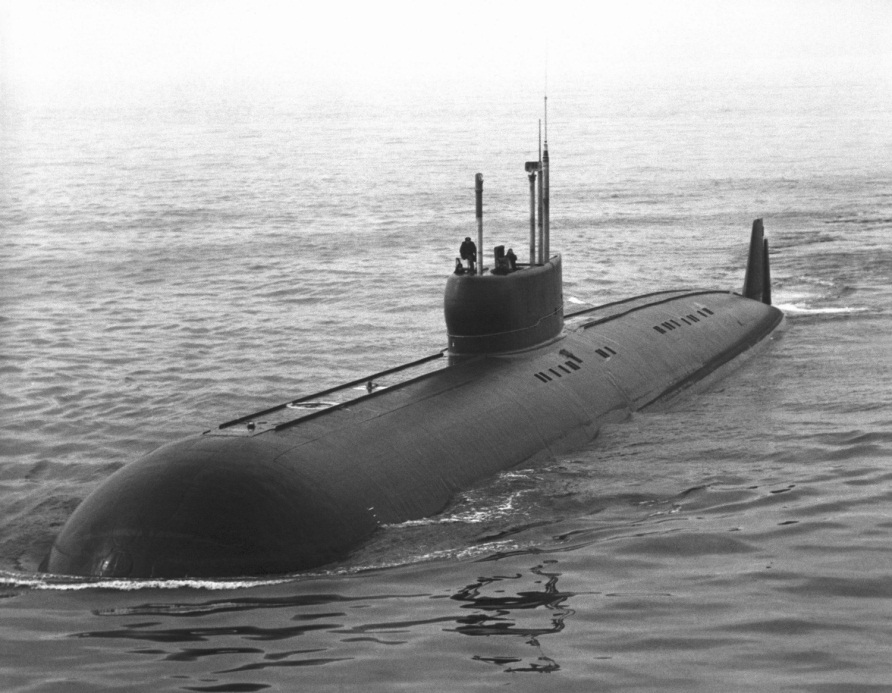 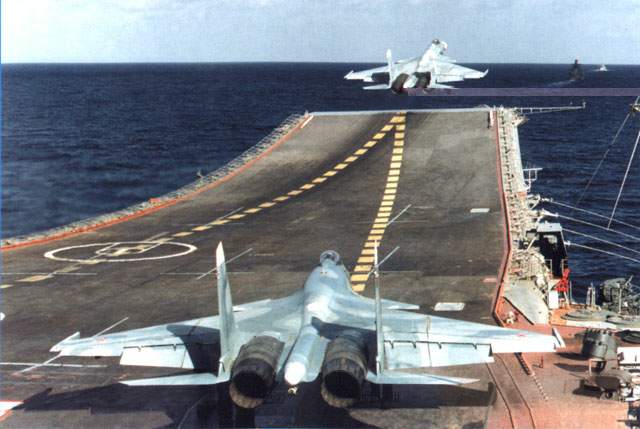 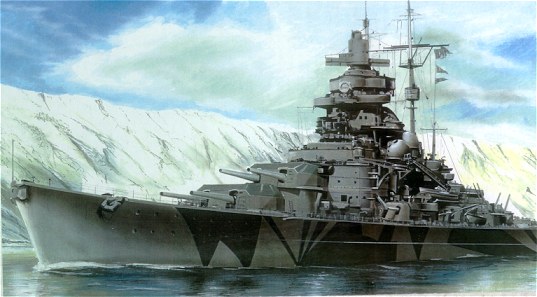 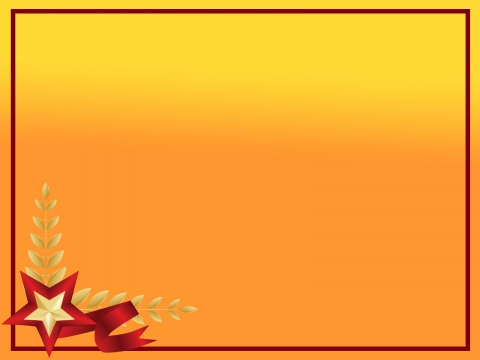 Войска противовоздушной 
обороны страны
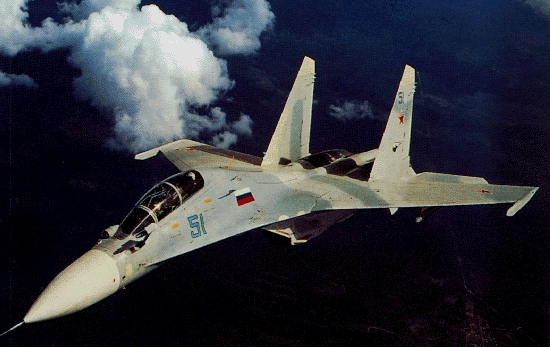 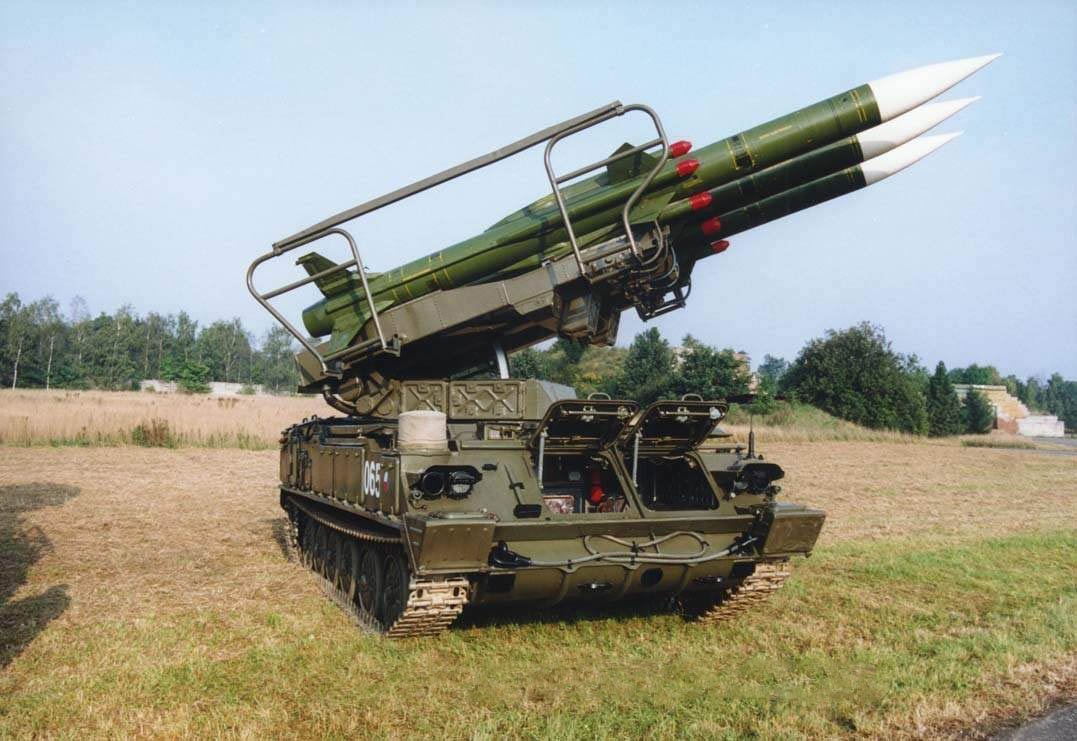